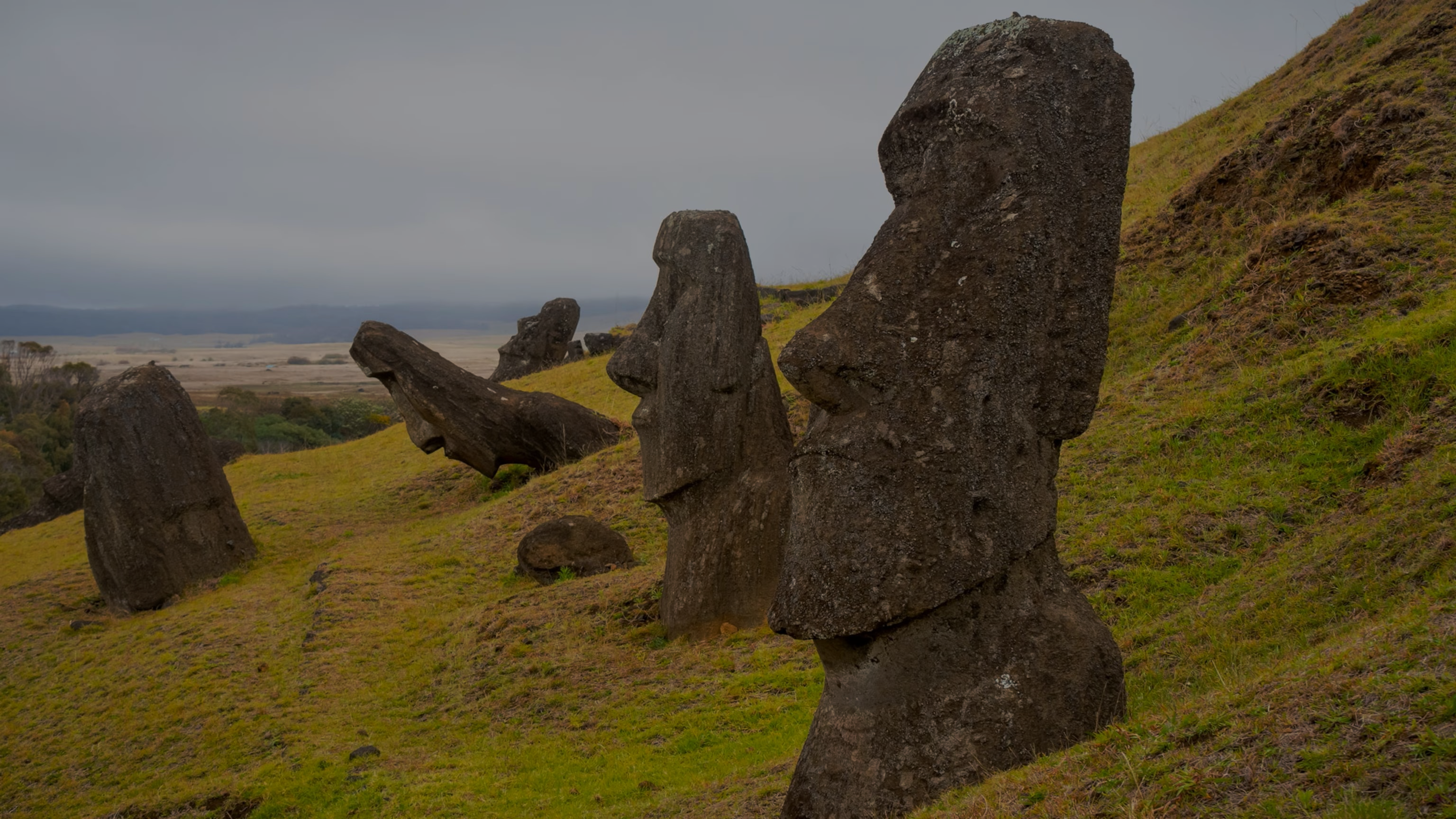 THE MOAI 
STATUES OF 
EASTER ISLAND
Have you ever wondered how an isolated island in the middle of the Pacific Ocean became home to some of the most iconic statues in human history?
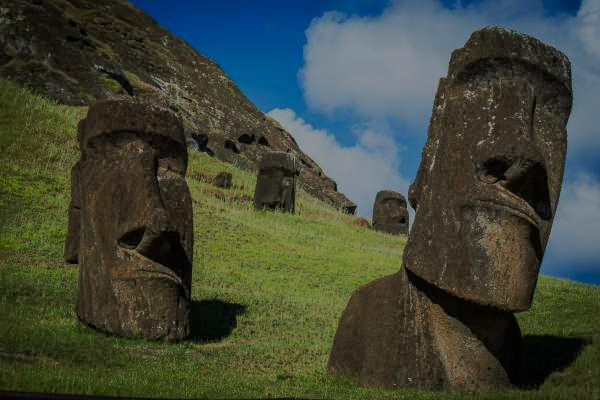 location
Easter Island, or Rapa Nui, is located in the southeastern Pacific Ocean, one of the world’s most remote inhabited islands.

They were created between 1250 and 1500 CE.
details
purpose
Carved from volcanic tuff, they range from 4 to 10 meters tall and weigh up to 86 tons.
They have oversized heads, often comprising about one-third of their total height.
The Moai are believed to represent the deified ancestors of the Rapa Nui people.
They served as a spiritual link, overseeing villages and ensuring prosperity.
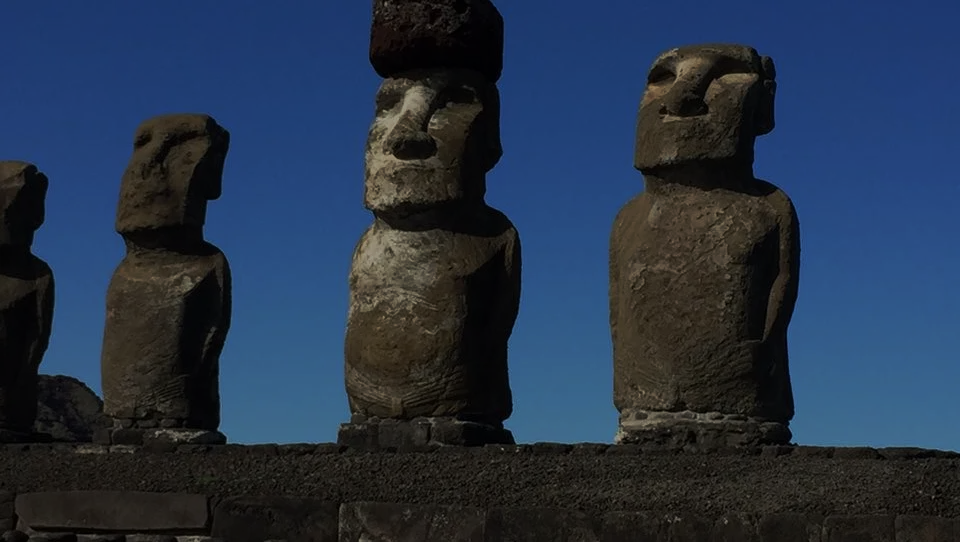 creation
Moai were chiseled from the volcanic quarry at Rano Raraku using stone tools.
Theories suggest they were moved using sledges, ropes, or a "walking" method by rocking them side to side.
mystery
today
The intense effort to construct and transport the Moai may have contributed to deforestation and societal collapse.
By the time Europeans arrived, many Moai had been toppled, possibly during tribal conflicts.
The Rapa Nui people are reclaiming their heritage, incorporating the Moai into their identity. Easter Island attracts thousands of visitors annually, but balancing tourism with preservation remains critical.
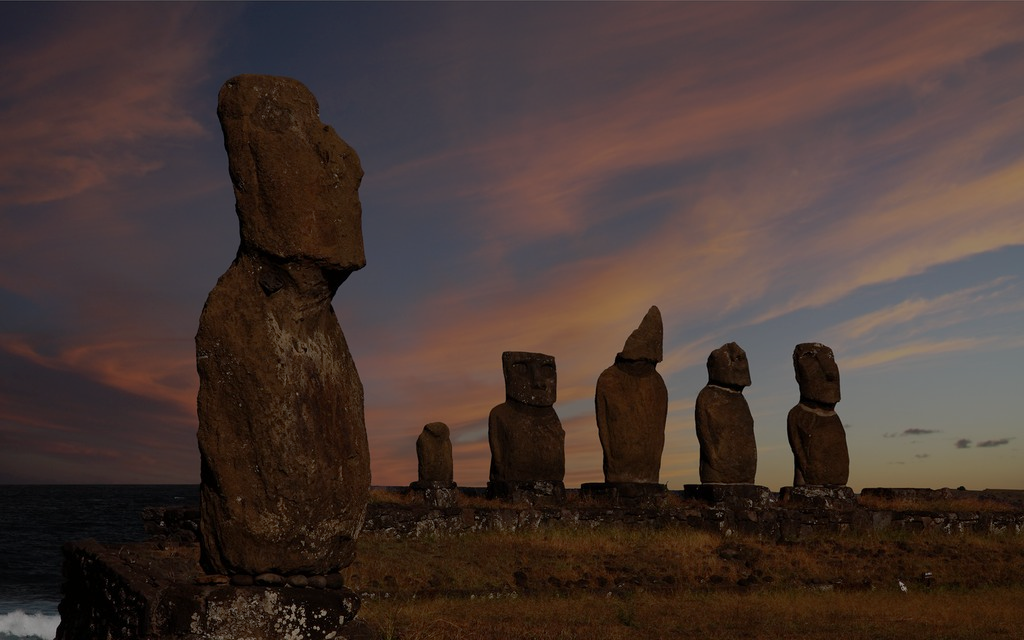 To conclude
The Moai statues stand as a testament to human ingenuity, resilience, and the importance of cultural heritage.

They remind us of the interplay between ambition and sustainability and challenge us to respect the legacies we inherit.